Yleinen taloudellinen tilanne
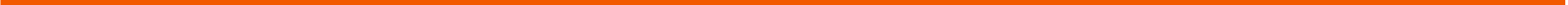 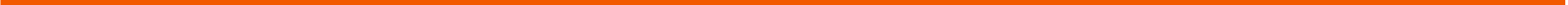 Lähde: Tilastokeskus, VM Taloudellinen katsaus, talvi 2019
18.12.2019/MP
1
Kansantalouden ennustelukuja vuodelle 2019
Ansiotaso-
Työttö-
Julkaisu-
BKT,
Inflaatio,
myys-
indeksin
muutos
ajankohta
%
Laitos
aste, %
muutos, %
2019
%
6,5
2,3
S-Pankki
1,3
1,1
elokuu
Hypo
1,3
6,8
2,5
1,0
elokuu
1,1
2,5
Nordea
1,2
6,5
syyskuu
2,7
PTT
1,3
6,6
1,0
syyskuu
6,5
1,1
1,0
2,5
ETLA
syyskuu
PT
1,3
6,6
2,7
1,1
syyskuu
Handelsbanken
1,4
6,6
2,6
1,1
lokakuu
..
..
1,4
6,7
Euroopan komissio
marraskuu
..
..
1,3
6,6
OECD
marraskuu
1,0
2,5
6,5
1,4
OP
marraskuu
1,3
2,5
Suomen Pankki
6,7
1,1
joulukuu
Danske Bank
1,5
6,7
2,5
1,0
joulukuu
2,5
6,7
VM
1,6
1,1
joulukuu
18.12.2019/MPunakallio
Kansantalouden ennustelukuja vuodelle 2020
Ansiotaso-
Työttö-
Julkaisu-
BKT,
Inflaatio,
myys-
indeksin
muutos
ajankohta
%
Laitos
aste, %
muutos, %
2019
%
6,4
2,2
1,2
S-Pankki
1,0
elokuu
Hypo
1,0
6,5
2,5
1,5
elokuu
1,3
3,0
Nordea
1,0
6,4
syyskuu
2,8
PTT
1,2
6,9
1,0
syyskuu
6,3
0,9
1,1
2,7
ETLA
syyskuu
PT
1,1
6,7
2,1
1,0
syyskuu
Handelsbanken
0,7
6,5
2,8
1,2
lokakuu
..
..
6,5
1,1
marraskuu
Euroopan komissio
..
..
1,0
6,6
OECD
marraskuu
1,2
2,5
6,5
0,5
OP
marraskuu
1,2
6,7
2,5
Suomen Pankki
0,9
joulukuu
1,0
2,7
1,2
6,7
Danske Bank
joulukuu
3,0
6,5
VM
1,0
1,3
joulukuu
18.12.2019/MPunakallio
Kansantalouden ennustelukuja vuodelle 2021
Ansiotaso-
Työttö-
Julkaisu-
BKT,
Inflaatio,
myys-
indeksin
muutos
ajankohta
%
Laitos
aste, %
muutos, %
2019
%
1,3
2,8
Nordea
0,5
6,4
syyskuu
6,1
1,1
1,4
2,7
ETLA
syyskuu
Handelsbanken
1,1
6,7
2,7
1,4
lokakuu
..
..
6,4
1,0
marraskuu
Euroopan komissio
..
..
0,9
6,4
OECD
marraskuu
1,3
1,1
2,2
Suomen Pankki
6,6
joulukuu
1,4
2,8
1,5
6,5
Danske Bank
joulukuu
2,8
6,4
VM
1,1
1,6
joulukuu
18.12.2019/MPunakallio
Kansantalouden ennustelukuja vuodelle 2022
Ansiotaso-
Työttö-
Julkaisu-
BKT,
Inflaatio,
myys-
indeksin
muutos
ajankohta
%
Laitos
aste, %
muutos, %
2019
%
1,6
1,3
2,5
Suomen Pankki
6,4
joulukuu
2,8
6,4
VM
1,2
1,6
joulukuu
18.12.2019/MPunakallio